Vysoká škola technická a  ekonomická
Ústav technicko-technologický

Optimalizace logistických 
procesů ve společnostiMICRO-EPSON Czech Republic
Autor diplomové práce: Bc. Zdena Brousilová
Vedoucí diplomové práce: doc. Ing. Rudolf Kampf, Ph.D.
Oponent diplomové práce: Ing. Jindřich Ježek, Ph.D.
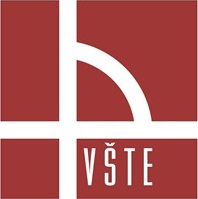 České Budějovice  2017
Cíl práce:
Cílem diplomové práce je optimalizace logistických procesů v konkrétní společnosti, kde po následné analýze současného stavu bude navržena optimalizace logistických procesů a způsoby, jak tyto procesy efektivně řešit.
Společnost MICRO-EPSILON Czech Republic
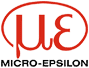 Sídlo společnosti: Na Libuši 891,  BECHYNĚ,   391 65
Společnost byla založena v r. 1991
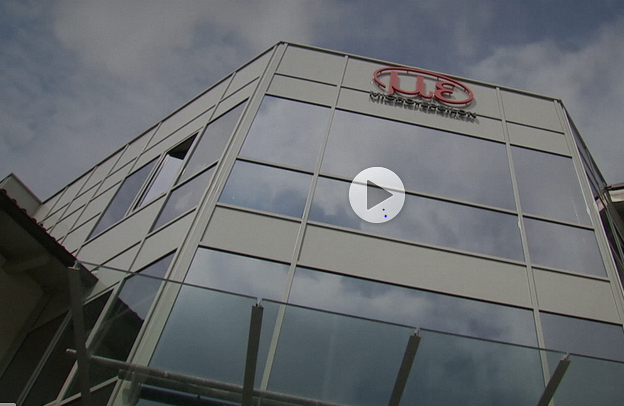 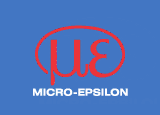 Hlavní náplň výroby:
Vývoj senzorů a systémů pro měření vzdálenosti a síly, vývoj v oblasti jemné mechaniky a elektroniky:

Snímače vzdálenosti a měření polohy.
Mikrometry pro měření průměru, mezer a hran.
2D/3D laserové kamery. 
Měřící zařízení.
Systémy pro sledování vytíženosti strojů a zařízení.
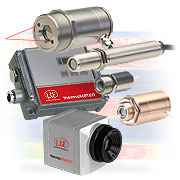 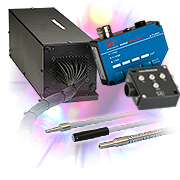 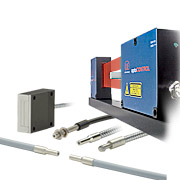 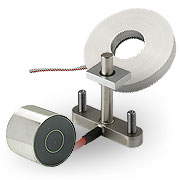 4
SWOT analýza společnosti MICRO-EPSILON
Výsledky SWOT analýzy
Společnost MICRO-EPSILON se nachází v ofenzivní pozici, snaží se maximálně využít svých silných stránek a slabé stránky eliminovat.
 
V diplomové práci jsou řešeny některé parametry slabých stránek:
menší skladovací prostory
flexibilita funkce skladu 
značení skladových položek
Návrhy optimalizace logistických procesů ve společnosti MICRO-EPSILON Czech Republic
1. Návrh rozmístění nové přístavby hlavního skladu a stávajících skladů

2. Řízení skladů pomocí metody ABC

3. Řízení skladu pomocí informací získaných z čárových kódů
Návrh rozmístění nové přístavby hlavního skladu a stávajících skladů
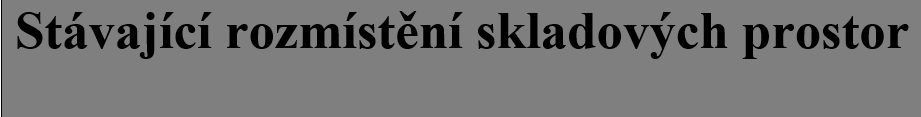 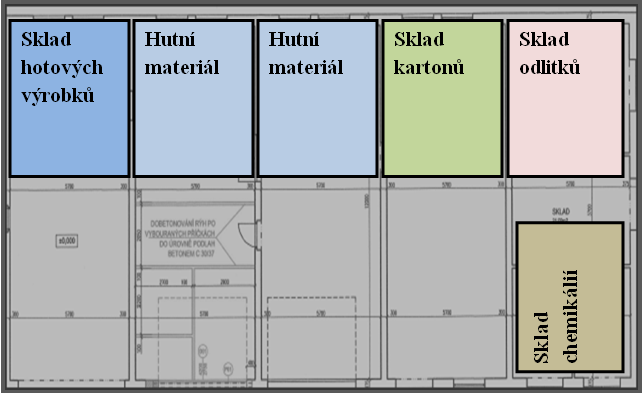 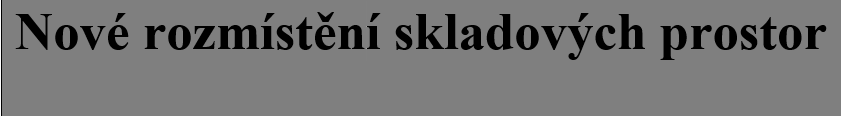 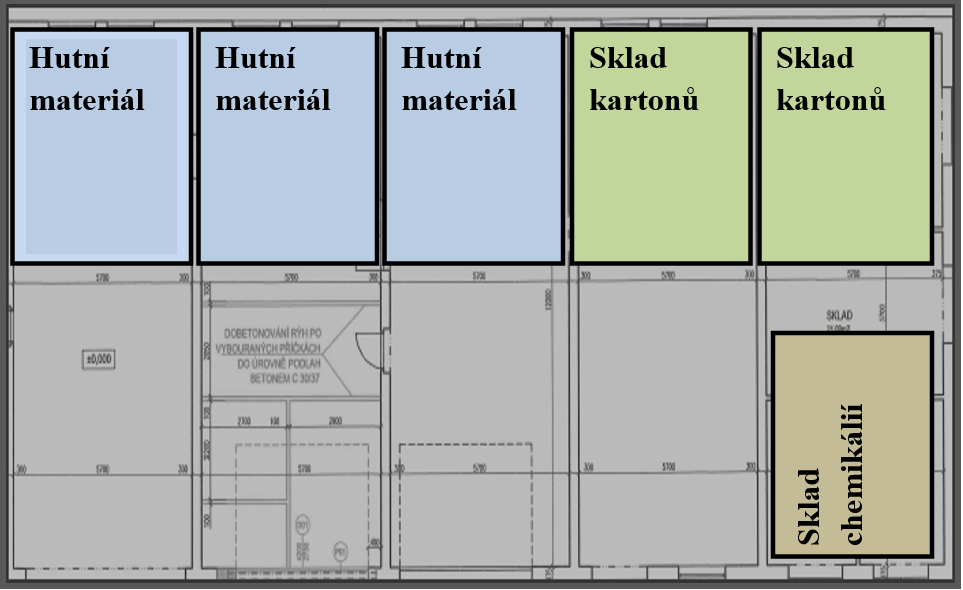 8
Nová přístavba a rozmístění skladů
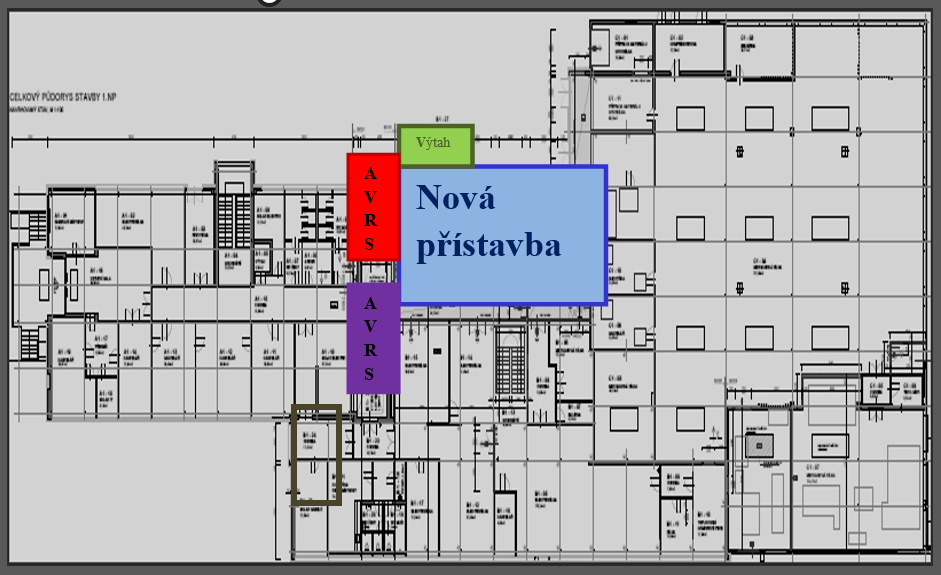 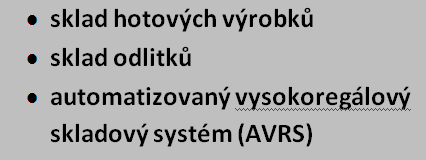 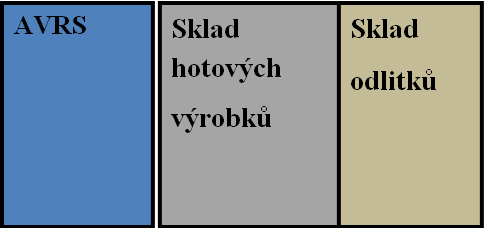 9
Řízení skladů pomocí metody ABC
Reorganizace skladových položek:
Umístění skladových zásob skupiny C - v přední části skladu se snadným přístupem

Umístění skladových zásob supiny B - uprostřed skladu se snadnějším přístupem

Umístění skladových zásob skupiny A- v zadní části skladu
    (frekvence naskladnění a vyskladnění není tak vysoká jako      u skladových položek patřící do skupin B a C)
Řízení skladu pomocí informací získaných z čárových kódů
Řízení skladu za pomoci informací získaných z čárových kódů typu EAN:

označení materiálových zásob čárovými kódy

elektronická evidence všech skladových položek
Pořízení potřebných zařízení pro zavedení evidence čárových kódů
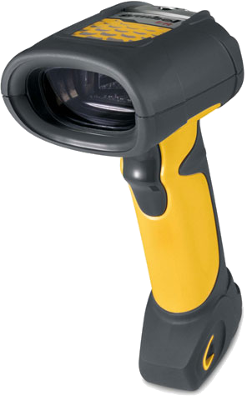 Průmyslový snímač čárových kódů
 
Průmyslový datový terminál 

Průmyslová tiskárna čárových kódů
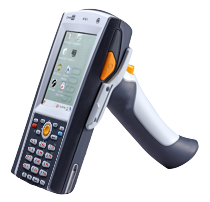 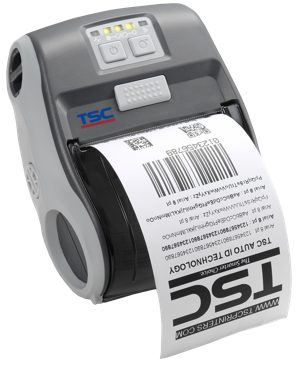 Kalkulace zařízení pro zavedení evidence čárových kódů
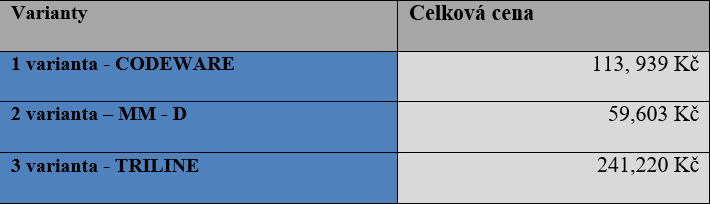 Posouzení variant pomocí vícekriteriálního hodnocení variant metodou TOPSIS
Kritéria hodnocení:
Cena
Odolnost zařízení
Snadná manipulace
Složitost obsluhy
Metoda TOPSIS
Rozhodovací tabulka
Určení pořadí a znázornění výsledků získaných metodou TOPSIS
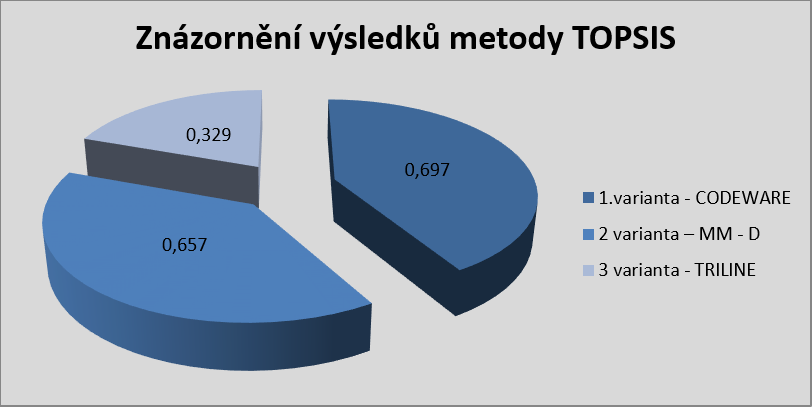 Optimalizace skladového hospodářství zavedením návrhu řízení skladu za pomocí čárových kódů EAN:
Přehlednost skladových položek.
Omezení papírové evidence.
Eliminace chyb při inventarizaci.
Časová úspora.
Otázky vedoucího práce
doc. Ing. Rudolf Kampf, Ph.D.

Bude Váš návrh ve firmě realizovaný?

Odůvodněte výběr metody TOPSIS. Jaké další metody vícekriteriálního rozhodování je možné aplikovat?
Otázky oponenta práce
Ing. Jindřich Ježek Ph.D.

1. Bylo by možné navrhované čárové kódy nahradit např. QR kódy? Proč tato varianta nebyla uvažována?

2. Jaké další systémy pro automatickou identifikaci dat se v praxi používají?
Děkuji za pozornost
.